43
هيا بنا نلعب
ألعب مع العد
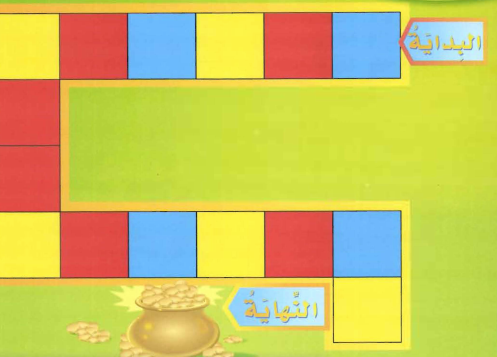 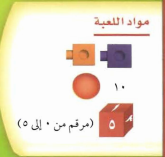 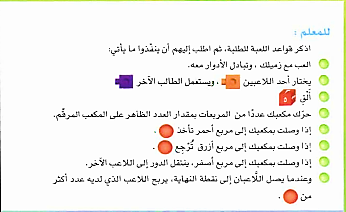 السابقة
التالية
1
اختبار الفصل 2
43
1- يكتب الطالب عدد السمكات في الوعاء  .
2- يصل الطالب بخطوط بين عناصر المجموعتين ، ثم يكتب عدد عناصر كل مجموعة ، ويحوط المجموعة الأكبر .
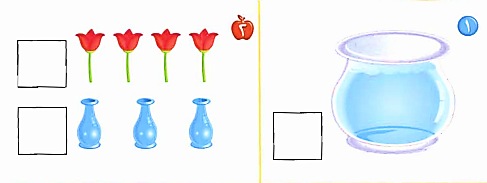 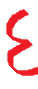 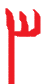 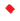 السابقة
التالية
2
اختبار الفصل 2
43
يقرأ الطالب الأعداد حتى 5 ، ويلون من الكرات حسب العدد المكتوب تحتها ، ثم يكتب الأعداد حتى 5 .
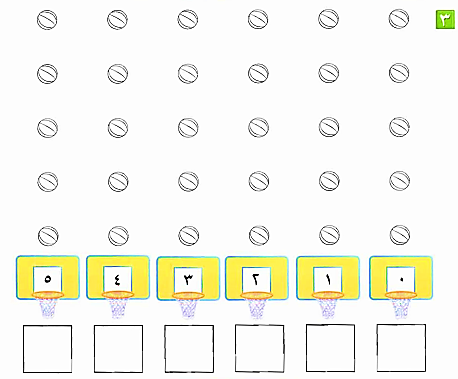 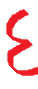 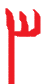 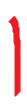 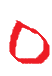 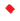 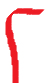 السابقة
التالية
3